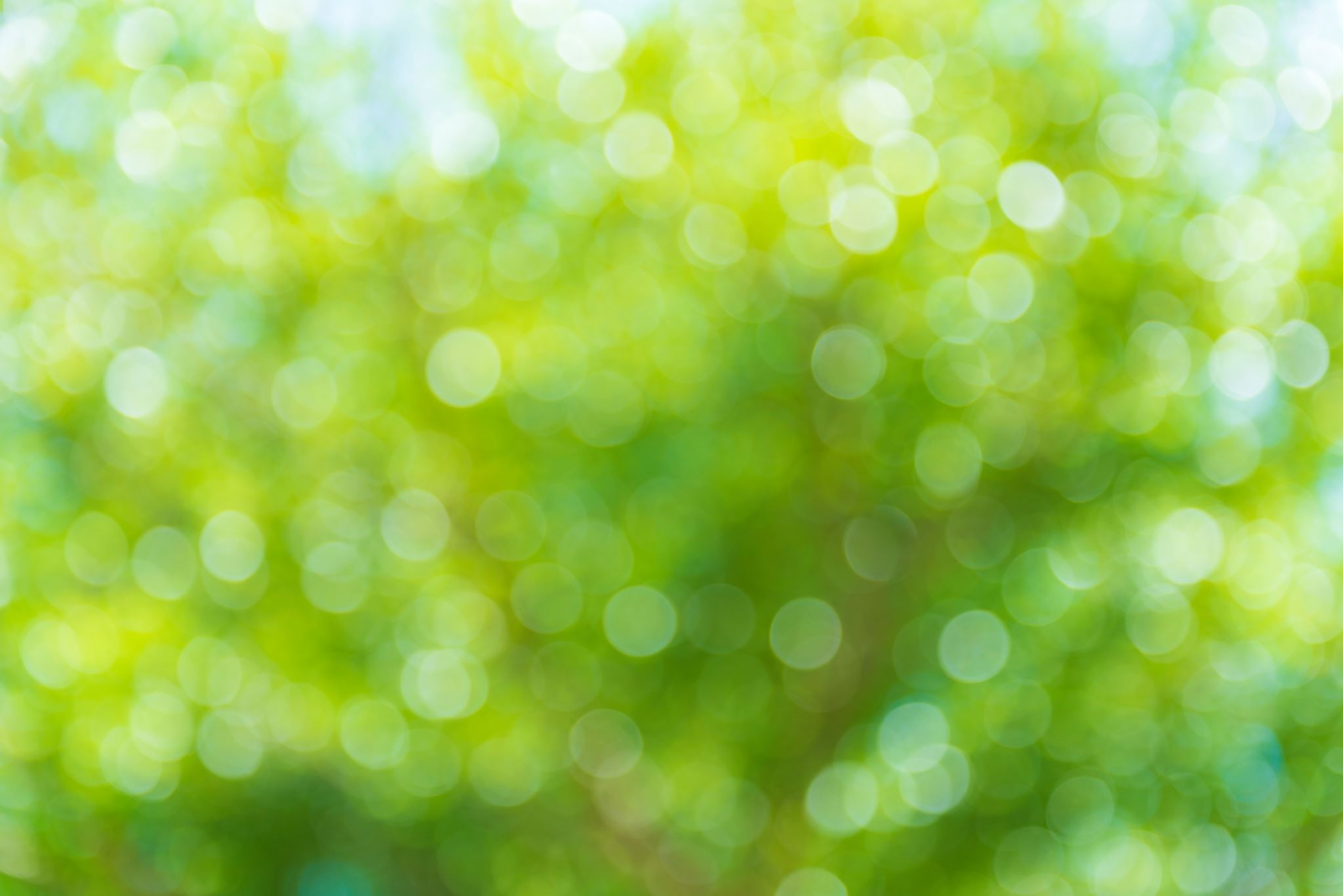 Yaklaşımlar
Ekomarksizm
Ekomarksizm
Marksizm ve ekolojik yaklaşımlar arasındaki temel farklılığın, Marksizm'in emek-sermaye arasındaki çelişki ve ekolojik yaklaşımların ise insan-doğa arasındaki zıtlık üzerinde yoğunlaşmalarında olduğu söylenebilir (Ryle,1988). 
Temel sorular: Hangi çelişki daha temeldir, emek-sermaye mi yoksa insanlık-doğa mı? Marksizm ve ekoloji bütünleştirilebilir mi  yoksa bu iki yaklaşım uzlaşmaz mı? Ekonomik sömürü ve doğanın tahribatı arasında bir ilişki var mıdır?
Ekomarksizm
Eko-marksistler için çevre tahribatı veya çevre krizi sadece nüfus artışı, tüketim, kötü teknoloji, kentleşme, bürokratik egemenlik, yetersiz çevre planlaması vs. İle açıklanamaz. Tek başına bu açıklamalar yetersiz ve yüzeyseldir. Eko-Marksistler için ekolojik tahribatı açıklayabilmek için kapitalizmin dinamiklerini açıklayan bir teoriye ihtiyaç vardır (O’Connor, 1991). 
Ekolojik sorunları anlayabilmek için emeğin sömürüsünün anlaşılması gerekir.
Ekomarksizm
O’Connor’a göre “ekonomik sömürü ve ekolojik tahribat birbiri ile ilişkilidir çünkü  her ikisine de aynı amaç neden olmaktadır-- küresel kapitalizmin, borç ve kredi  döngüsü temelinde maliyetleri düşürme ve yeni tüketim alanları açma tutkusu ve uluslararası finans kuruluşlarının kalkınma politikaları tarafından güçlendirilmektedir” (O’Connor, 1992:1). Bu nedenden dolayı, hem insanın hem de çevrenin yok olmasına yol açan nedenleri açıklayacak bir kurama gereksinim vardır.
Ekomarksizm
Çok az düşünür çevrenin tahribatını Marksist teori ile ilişkili olarak açıklamaya çalışmıştır. Bu konuda çalışan teorisyenler ekolojik sistemin analizini tarihsel materyalizm, kriz ve birikim teorileri ile bütünleştirmemişlerdir (O’Connor, 1989; Leff,1992). 
J. O’Connor çevre krizini Marksist teori temelinde açıklamaya çalışan düşünürlerden biridir. 
O’Connor, Marx ve Engels’in ekolojiyi, teorilerinin odağına koymamışlardır fakat kapitalist üretimin hem kaynakların tahrip ve yok edilmesine hem de kirliliğe yol açtığının farkında olduklarını iddia eder (O’Connor, 1989,7).
Ekomarksizm
. Eko-Marxist kurama göre, kapitalist üretim ilişkileri üretim güçlerini ve üretim koşullarını tahrip etmektedir. O’Connor’a göre, “üretim koşulları” pazar koşullarında üretilen mallar olmayıp ancak mal gibi değerlendirilen şeylerdir. Üretimin koşulları ise şunlardır:
	1-İnsanın emekgücü. Marx bu kavramı “üretimin kişisel koşulları” olarak adlandırır.
	2-Çevre (environment). Marx bunu “üretimin doğal veya dış koşulları” olarak adlandırır.
	3-Kentsel altyapı ve mekan. Marx bunu da “üretimin genel, ortak koşulları” olarak adlandırır.
Ekomarksizm
O’Connor çevrenin tahribatı ve kirlilik oranının kar ve birikim oranına bağlı olarak açıklanabileceğini öne sürmektedir; yani, kapital emeği ne kadar çok sömürürse doğayı da o oranda daha çok sömürür. 
Burada çok kısa bir şekilde özetlenen O’Connor’ın kuramı birçok tartışmaya açık olsa bile, çevre krizini Marxist kuram ile açıklama çabalarına önemli bir katkı olarak değerlendirmek mümkündür. Bu daha sonraki çalışmalar için bir teorik çerçeve sağlayabilir.
Kaynaklar
Leff, Enrique, 1993, "Marxism and the Environmental Question: From the Critical Theory of Production to an Environmentl Rationality for Sustainable Development," CNS, 4 (1), March.
O'Connor, James. 1989. "Uneven and Combined Development and Ecological Crisis: A Theoretical Introduction," Race and Class. Vol.20, January/March.
_______ 1991. "Is Sustainable Capitalism Possible?" CES/CNS Pamphlet 1.
Ravaioli. Carla, 1993., "On the Second Cntradiction of Capitalism," CNS, 4 (3), September.
Ryle, Martin. 1988. Ecology and Socialism. London: Radius.